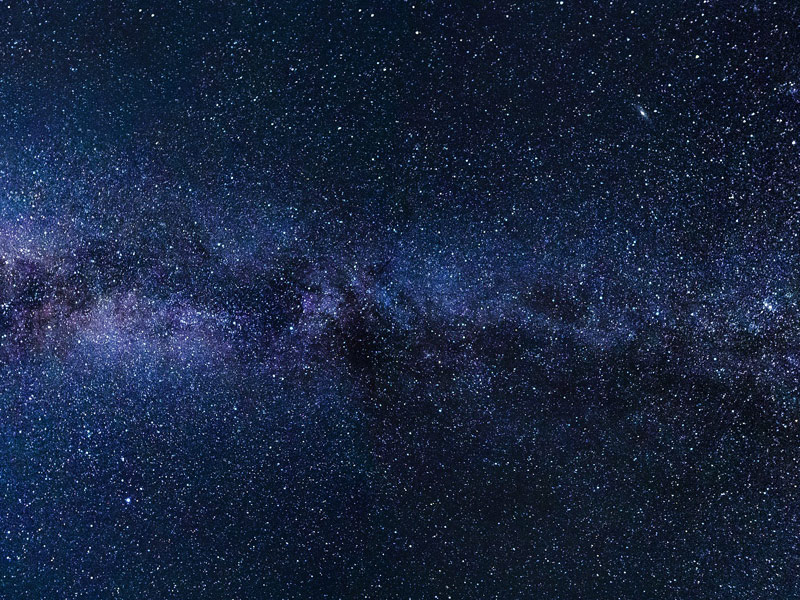 РОЗПОДІЛ ЕЛЕМЕНТІВ ОРБІТИ МЕТЕОРНИХ ЧАСТИНОК
Кривега Яна,
вихованка гуртка «Астрономія» 
КЗ «Харківська обласна МАН»,
учениця 10 класу
Зеленогайської ЗОШ І-ІІІ ступенів
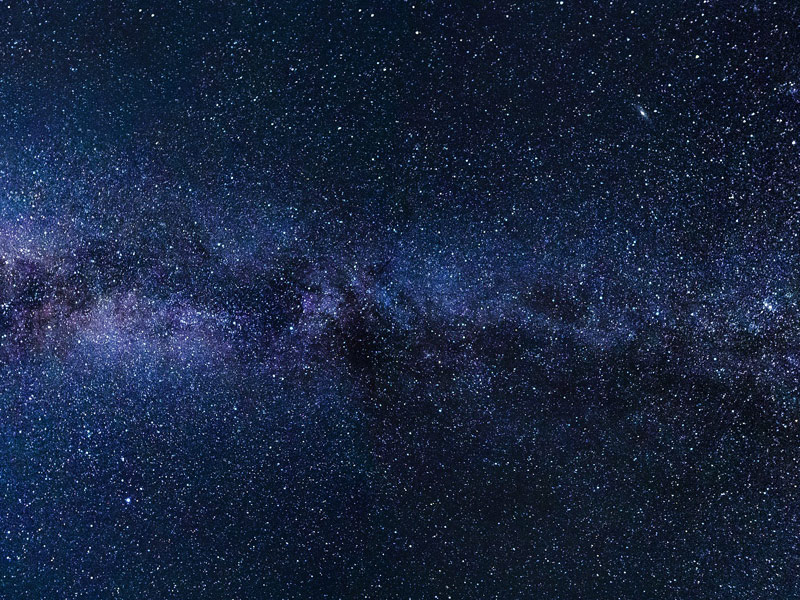 Мета роботи: 
проаналізувати розподіл елементів орбіти
Предмет дослідження:
методи визначення елементів орбіти метеорних частинок, параметр Тіссерана
Об'єкт дослідження:
метеори в атмосфері Землі
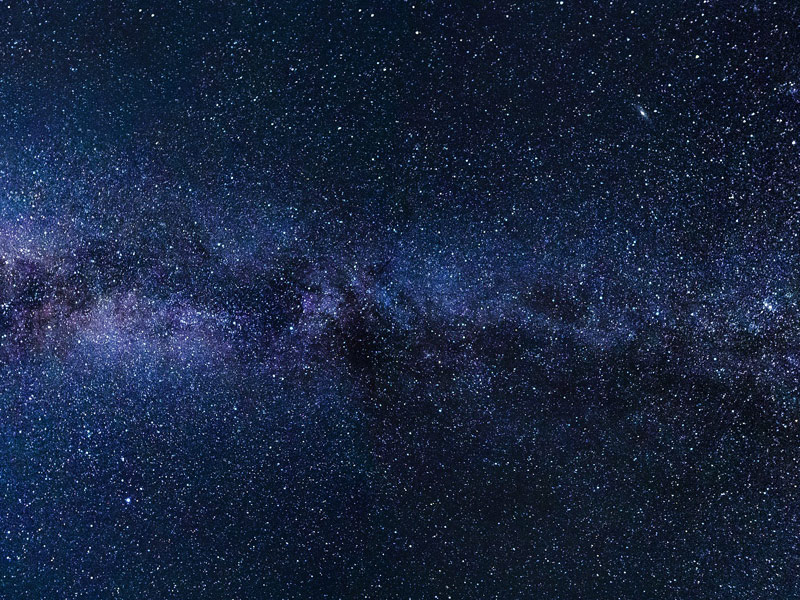 Дослідження метеорів ведеться більше 200 років, з моменту відкриття того, що це явище породжують частинки, що згорають у атмосфері Землі на висотах 80-120 км. 

МЕТОДИ ВИЗНАЧЕННЯ МЕТЕОРІВ :
 - фотографічний метод; - спектрографічний метод; - колориметричний метод; - фотоелектричний метод; - метеоромагнітний метод; - радіолокаційний метод
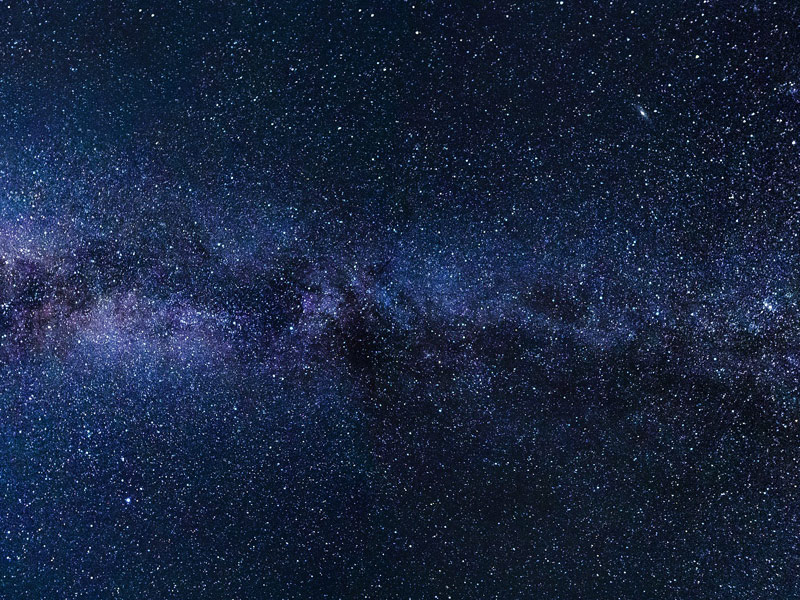 - велика піввісь (а);               - афелій (а.о.) (q'); 
- ексцентриситет (e);            - нахил (i);
- аргумент перигелію (ω);   - перигелій(а.о.)(q);                                     
- довгота висхідного вузла (☊).
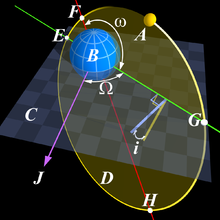 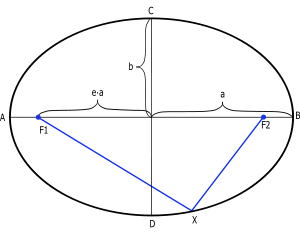 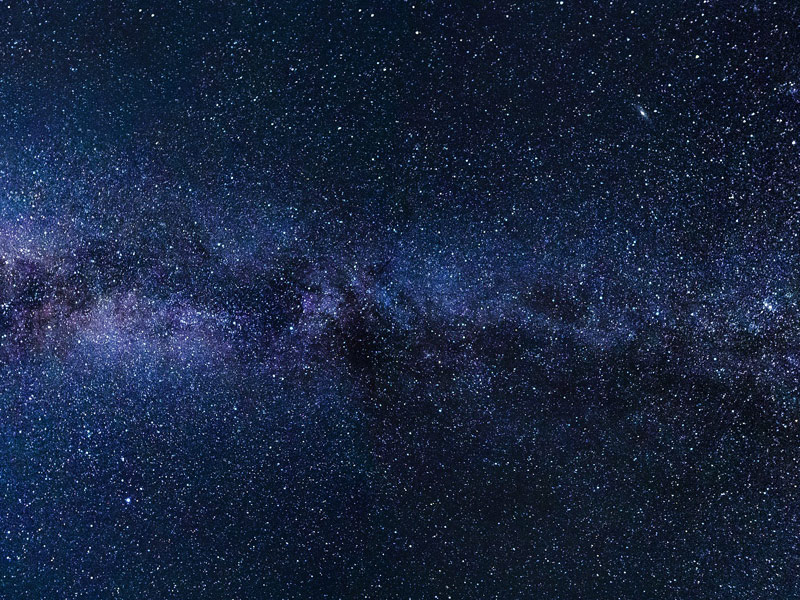 Параметр Тіссерана :
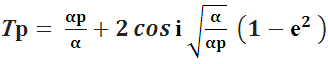 Графік – 1                            Графік - 2
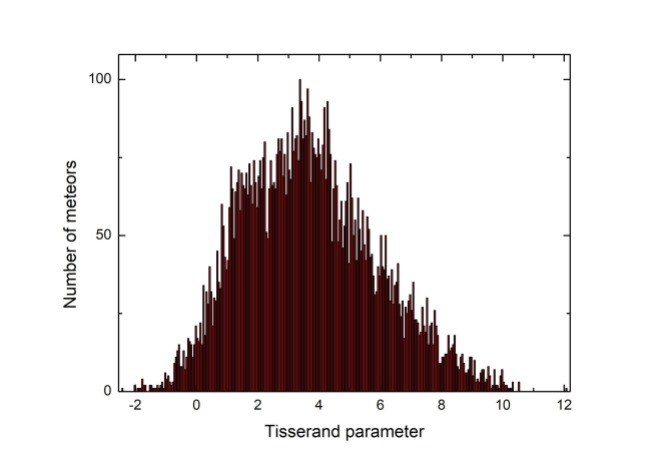 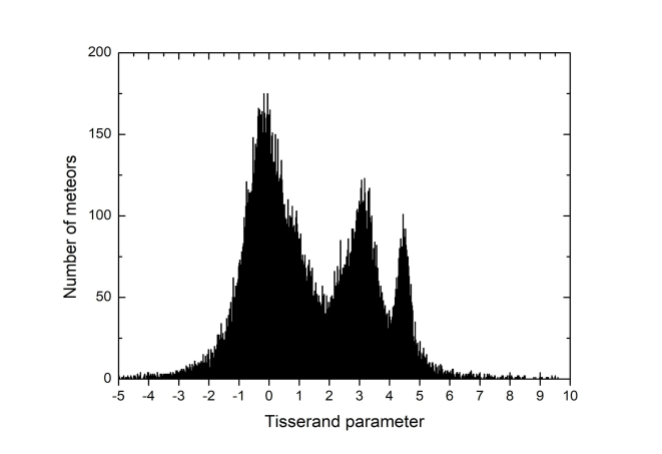 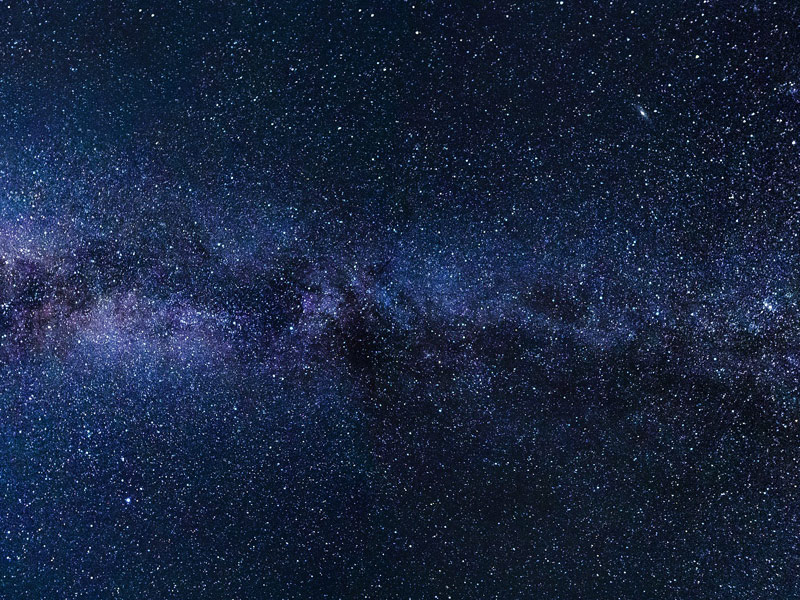 P.Jenniskens, Q.Nénon, P.S.Gural та ін.CAMS нещодавно виявлені метеорні дощі та спорадичний  фон.
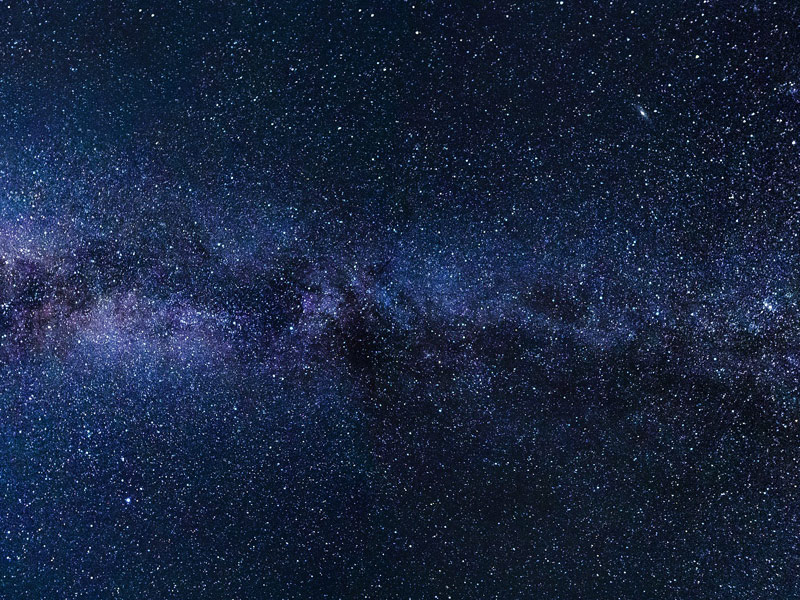 TJ <2.0


2.0 <TJ <4.0


4.0 <TJ
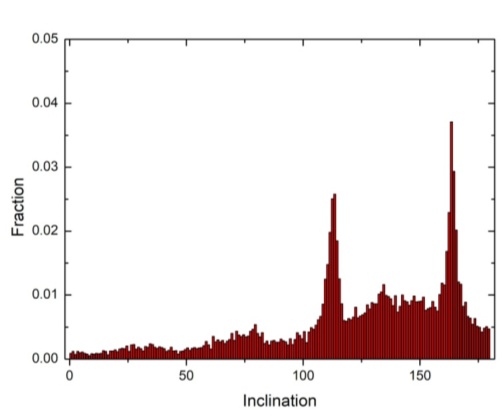 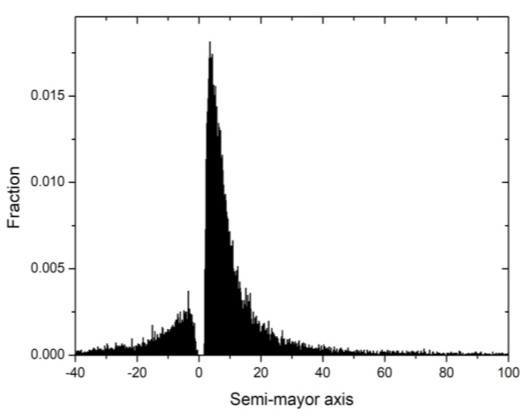 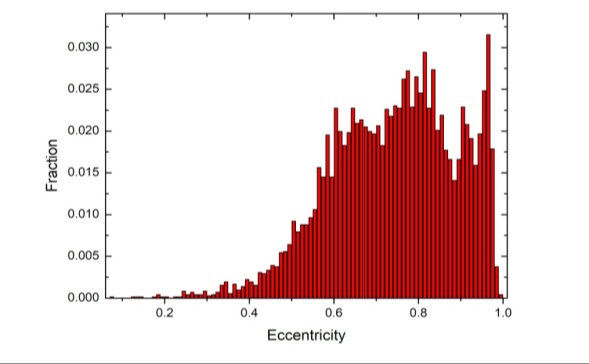 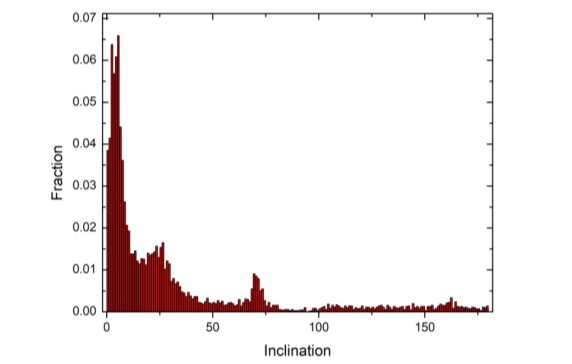 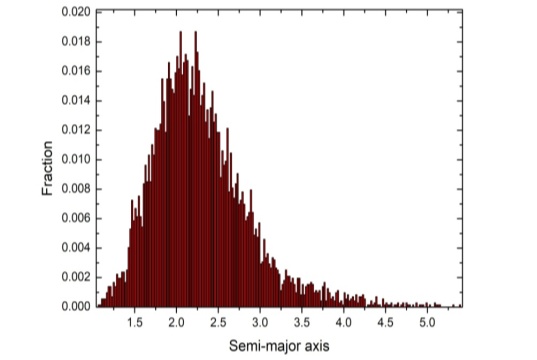 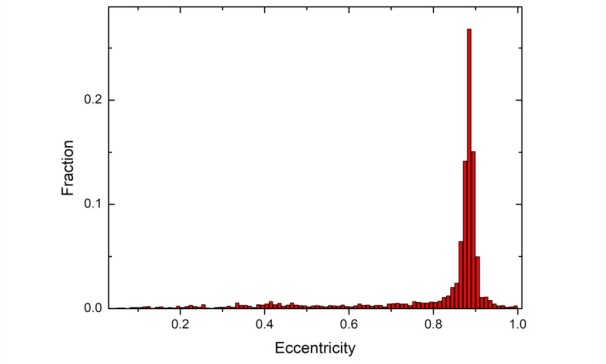 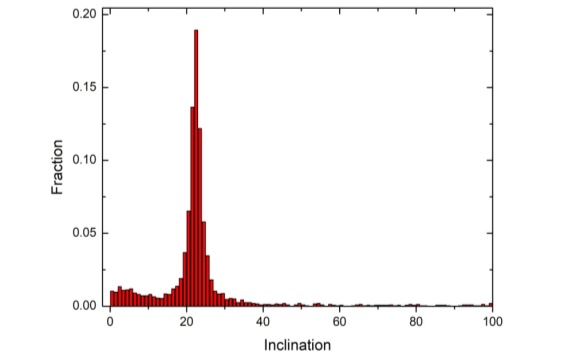 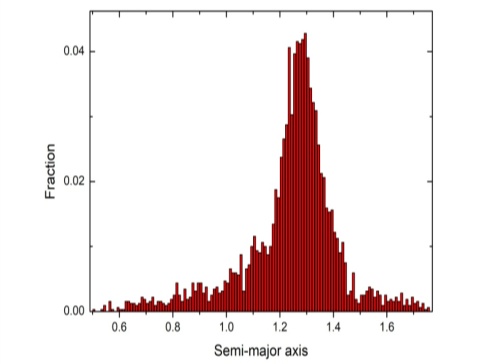 Эксцентриситет          Нахил        Велика піввісь
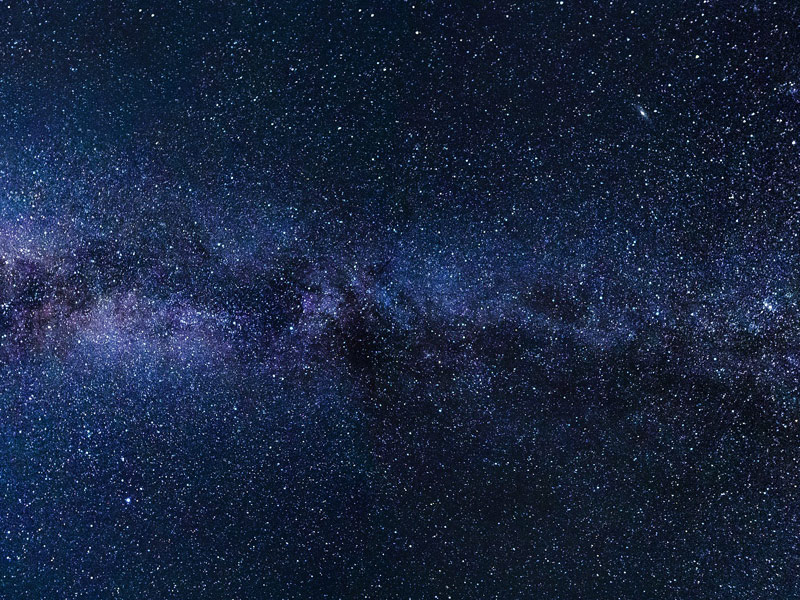 РОЗПОДІЛ НАХИЛІВ МЕТЕОРНИХ ЧАСТИНОК ВІДНОСНО ЇХ ВЕЛИКОЇ ПІВВІСІ
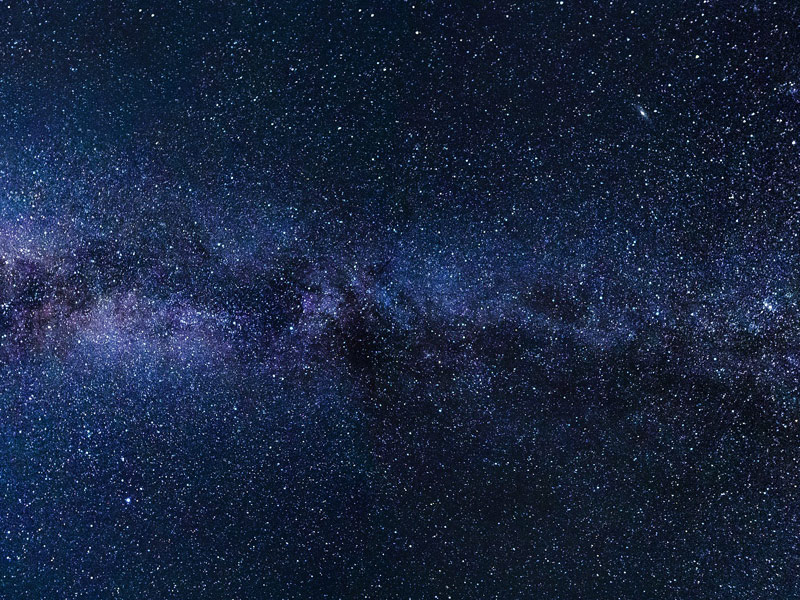 ВИСНОВКИ ■ Розглянуто методи визначення елементів орбіти метеорних частинок:  радіолокаційний та оптичний; ■ Розраховано параметр Тіссерана; ■ Побудовано розподіл метеорів, поділених на три групи за параметром Тіссерана: TJ <2.0; 2.0 <TJ <4.0; 4.0<TJ, побудовано графік розподілу нахилів метеорних частинок відносно їх великої піввісі; ■ Вивчено розподіл та еволюцію метеорних орбіт у Сонячній Системі, що дає можливість встановити генетичний звя'зок метеоритів із тілами що їх породжують
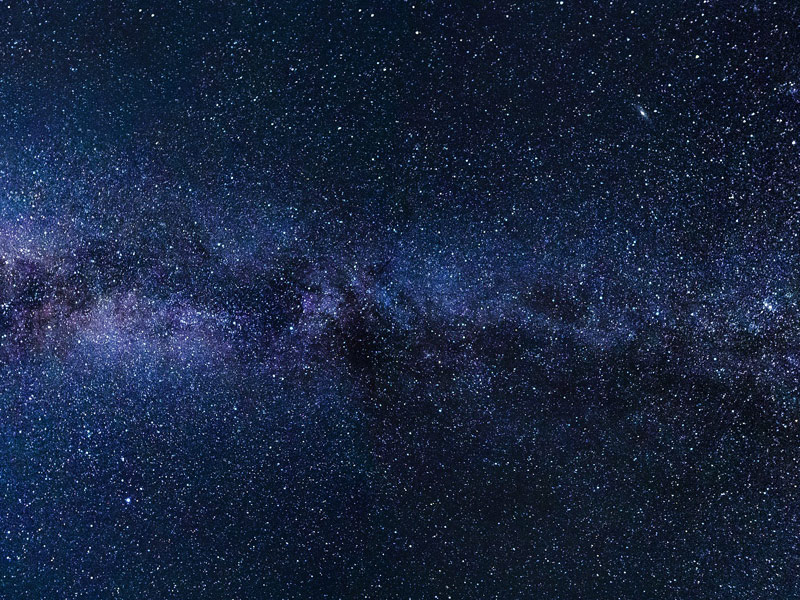 Дякую за увагу!